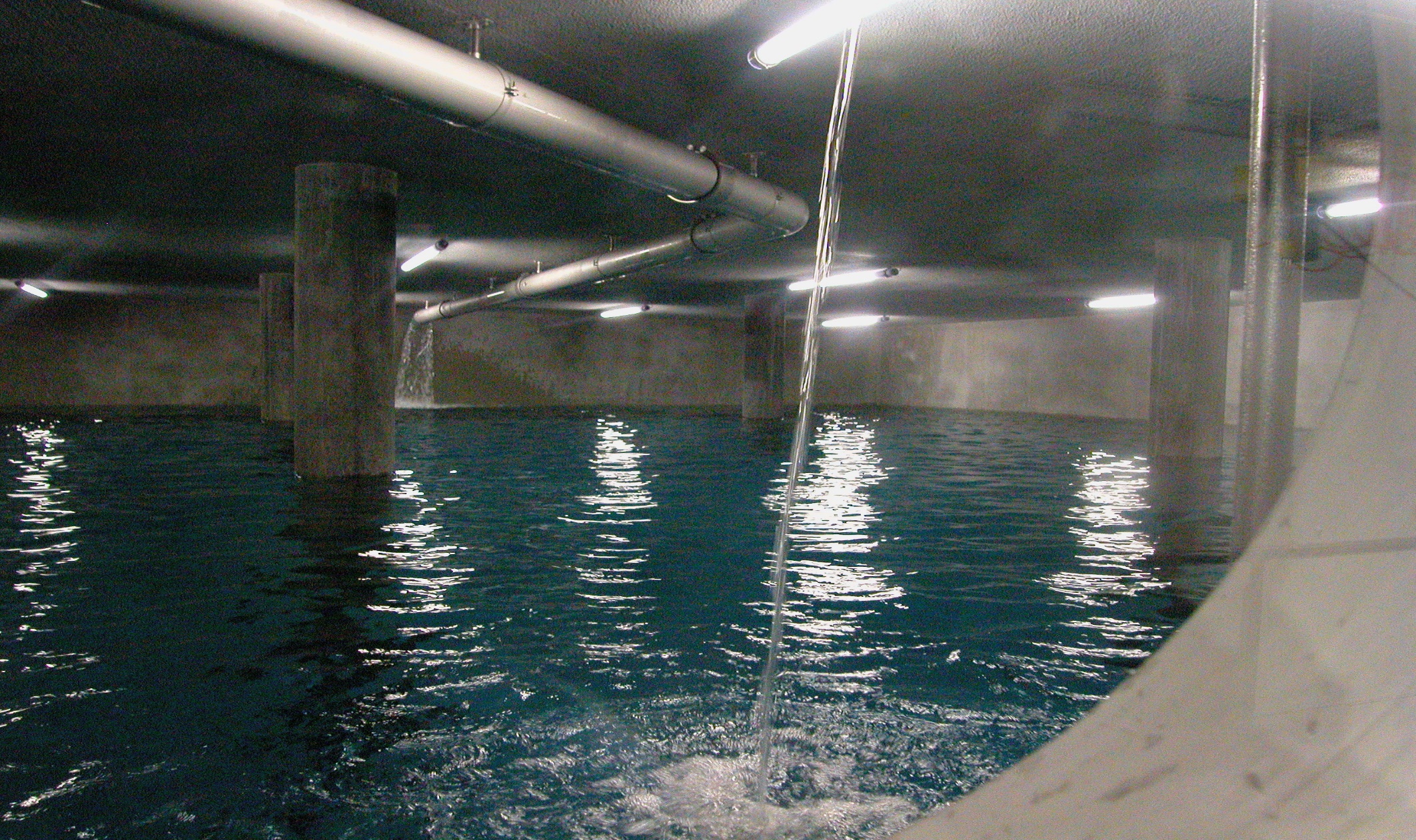 Formation continue ASF 2016Informations CT Conduites souterraines suissetec
Avril 2016, Campus Sursee
Peter Nussbaum
Fontainier de la commune de Malters
Membre de la CT conduites souterraines suissetec
Maître fontainier
2
Formation continue ASF 2016
Sommaire
Commission technique Conduites souterraines suissetec
Missions de la CT
Projets en cours
Présentation de l’application web «Projet conduites souterraines eau / gaz»
3
Formation continue ASF 2016
Président de la CT Conduites souterrainesMarkus Hafner
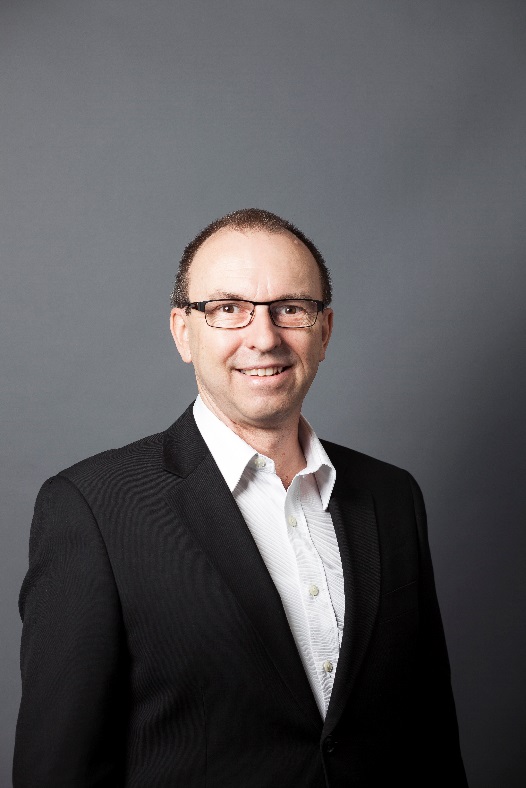 Heinz Petrig
Roger Schweizer
Peter Nyfeler
Peter Nussbaum
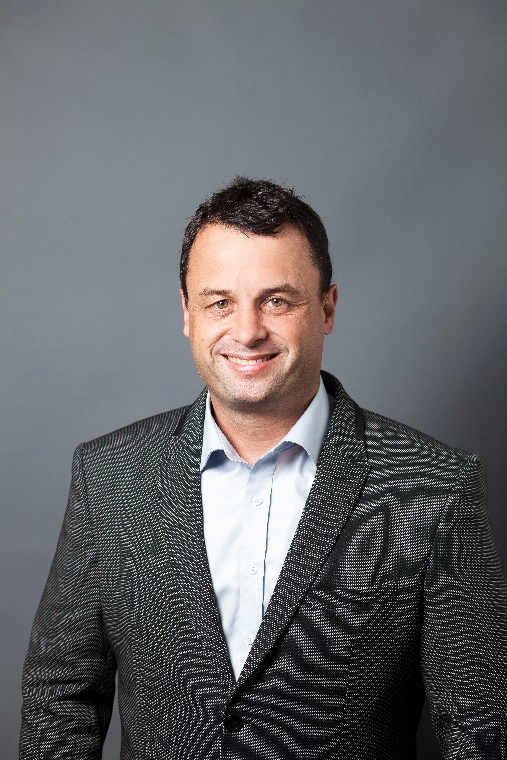 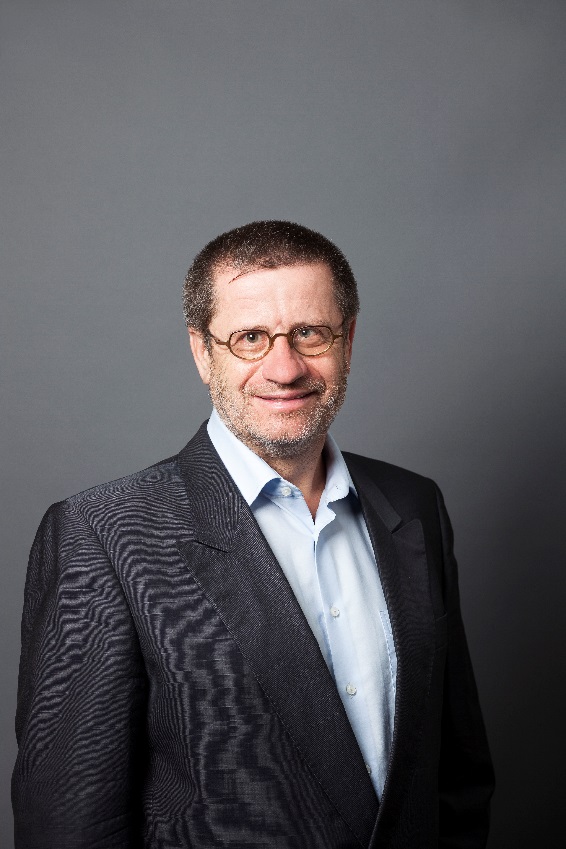 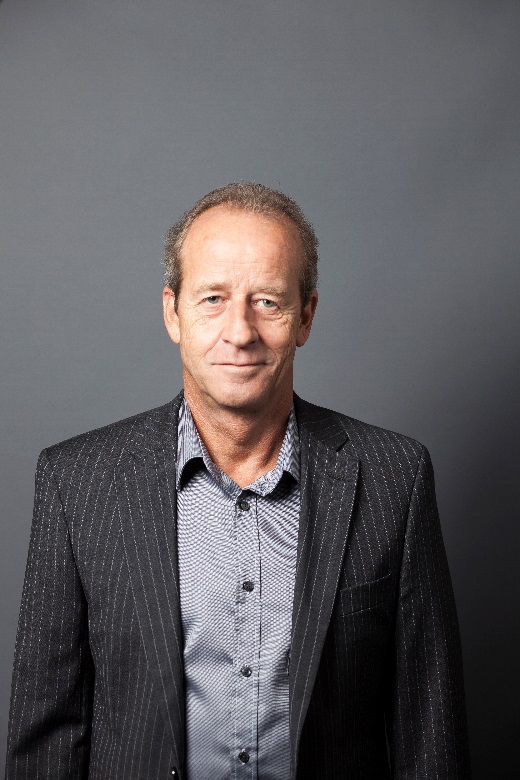 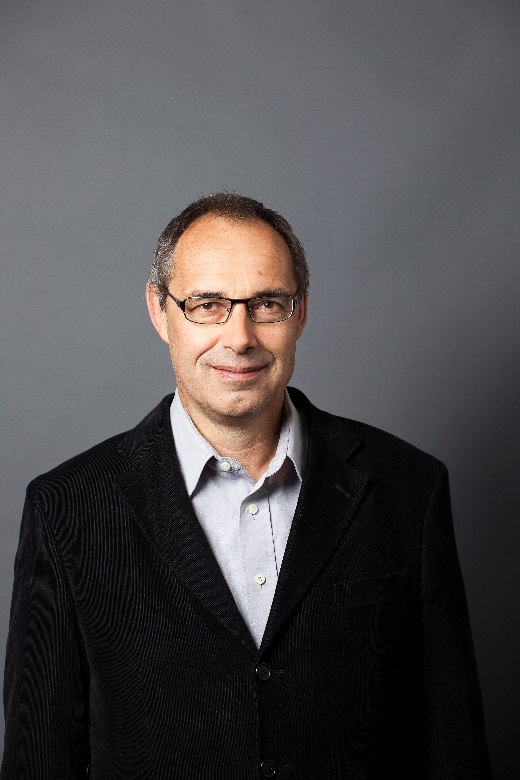 Peter Liechti
Markus Rasper
Mario Roccuzzo
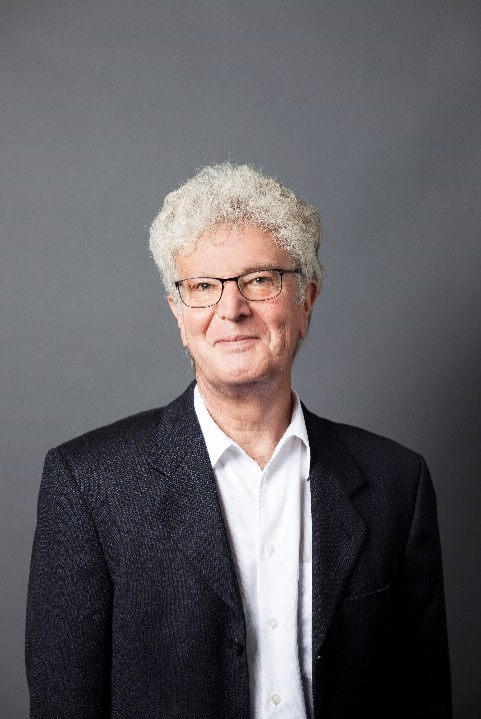 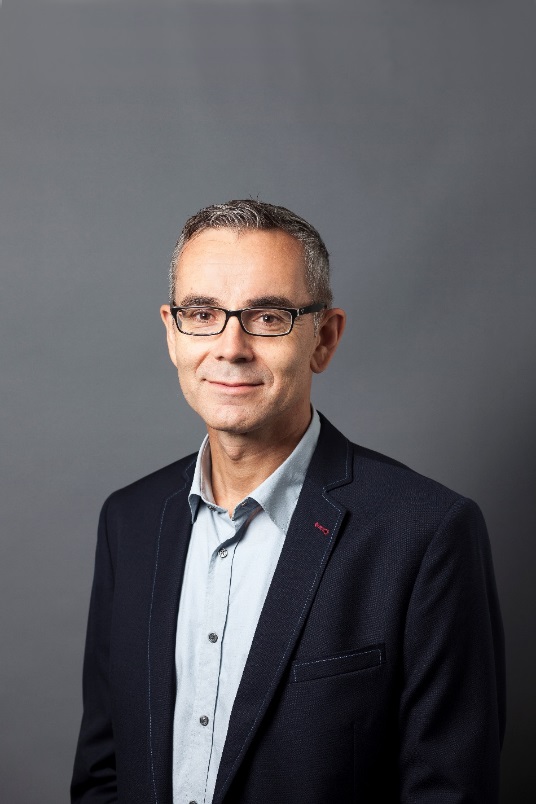 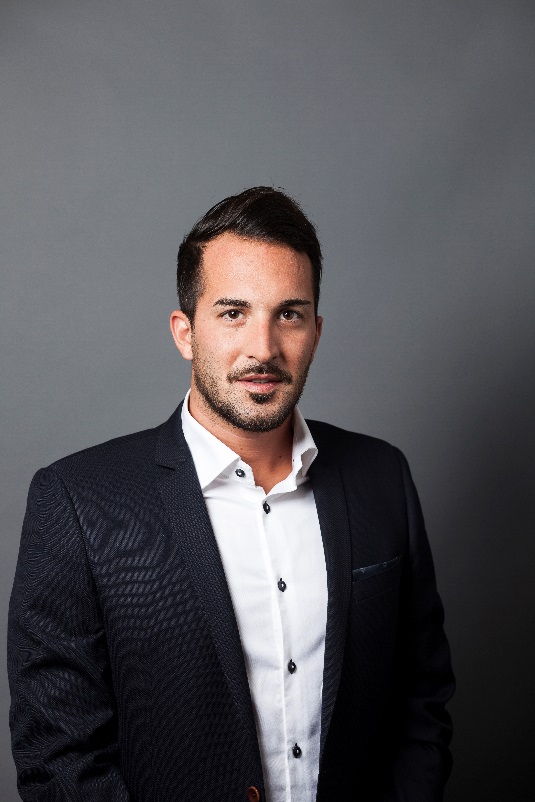 4
Formation continue ASF 2016
Missions de la CT Conduites souterraines
Élaboration et mise à jour des bases de calcul
Élaboration des règles de métré
Élaboration et révision du CAN 411 en collaboration avec CRB
Élaboration des notices techniques et des brochures
Elaboration des applications web
5
Formation continue ASF 2016
Projets en cours
Révision du CAN 411 en collaboration avec CRB
Notice technique pour les essais de pression eau
Application web «Projet conduites souterraines eau / gaz»
6
Formation continue ASF 2016
Application web «Projet conduites souterraines eau / gaz»
7
Formation continue ASF 2016
Pourquoi cette application web?
Le concepteur connaît les caractéristiques des installations de distribution:

adresses importantes
qualité de l’eau
niveaux de pression
matériel
conduites existantes
organes d’arrêt existants
directives du Service des eaux
...

et peut par conséquent rédiger l’étude de projet et l’appel d’offres.
8
Formation continue ASF 2016
Pourquoi cette application web?
Le Service des eaux définit concrètement ses exigences 
(générales et particulières au projet):

matériel / fabricant pour les conduites et les organes d’arrêt
instructions de pose
profils de fouille et enrobage des conduites
gaines de protection nécessaires? Si oui, à quels endroits?
essai de pression
quelles sont les procédures d’implantation et de réception?
branchements d’immeuble (chaque distributeur a sa propre réglementation!)
...

et a ainsi la certitude de recevoir ce qu’il attend!
9
Formation continue ASF 2016
Pourquoi cette application web?
Avantages pour tous les intervenants:

L’appel d’offres est conforme aux spécifications du distributeur d’eau.
L’entrepreneur sait ce qui est important pour le distributeur d’eau.
La direction des travaux connaît les directives du distributeur d’eau.
Les compétences sont définies dès le début du projet.
L’application peut servir de liste de contrôle.
10
Formation continue ASF 2016
L’application web dans ses grandes lignes
Cette application est basée sur le web et est compatible avec tous les navigateurs courants (Internet Explorer, Firefox, Chrome, etc.).
Elle peut être testée gratuitement pendant 7 jours.
Elle est distribuée via le Shop suissetec sous www.suissetec.ch
11
Formation continue ASF 2016
Nouveau projet
12
Formation continue ASF 2016
Données du projet et adresses
13
Formation continue ASF 2016
Données du projet et adresses
Schweizerischer Brunnenmeister-Verband 
Allmendstrasse 15
6062 Wilen (Sarnen)
Erschliessung Neustadt
9999 Musterhausen
Wasserversorgung Altstadt
099 999 99 99
099 999 99 99
Werkstrasse 191
14
Formation continue ASF 2016
Structure des informations
15
Formation continue ASF 2016
Données du distributeur d’eau
16
SBV WBK 2016
07.04.2016
Données complémentaires et photos
hier können weitere Ergänzungen 
angebracht
und mit Bildern ergänzt werden.
17
Formation continue ASF 2016
Matériaux des conduites existantes
18
Formation continue ASF 2016
Description du projet
19
Formation continue ASF 2016
Spécifications du matériel selon données du projet
20
Formation continue ASF 2016
Instructions particulières de pose
21
Formation continue ASF 2016
Spécifications de l’essai de pression
22
Formation continue ASF 2016
Implantation et réception
23
Formation continue ASF 2016
Branchements d’immeuble
24
Formation continue ASF 2016
Remarques et compléments
25
Formation continue ASF 2016
Sauvegarder / imprimer le projet
26
Formation continue ASF 2016
Distribution via le Shop suissetec
27
Formation continue ASF 2016
Conclusion
Application facile à utiliser
Spécifications claires pour l’appel d’offres et l’exécution
Données générales saisies et mémorisées une seule fois
Logique évidente
Utilisation intuitive
Produit à petit prix (membres suissetec Fr. 70.-- / non-membres Fr. 140.--)


Une seule adresse pour toute question: suissetec (043 244 73 00, Mario Roccuzzo)
28
Formation continue ASF 2016
Merci!
Pour en savoir davantage, consultez le site de suissetec

www.suissetec.ch